Monetary Bulletin 2011/4
Powerpoint charts from Tables and charts
Tables and charts
Tables and charts
Tables and charts
Tables and charts
Tables and charts
Tables and charts
Tables and charts
Tables and charts
Tables and charts
Tables and charts
Tables and charts
Tables and charts
Tables and charts
Tables and charts
Tables and charts
Tables and charts
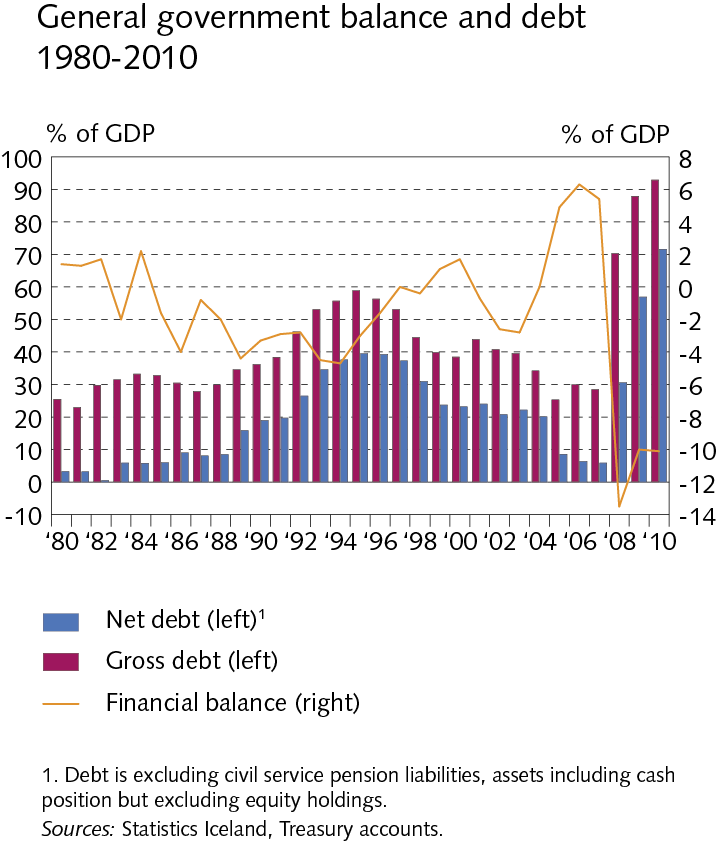 Tables and charts
Tables and charts
Tables and charts
Tables and charts
Tables and charts
Tables and charts
Tables and charts
Tables and charts
Tables and charts
Tables and charts
Tables and charts